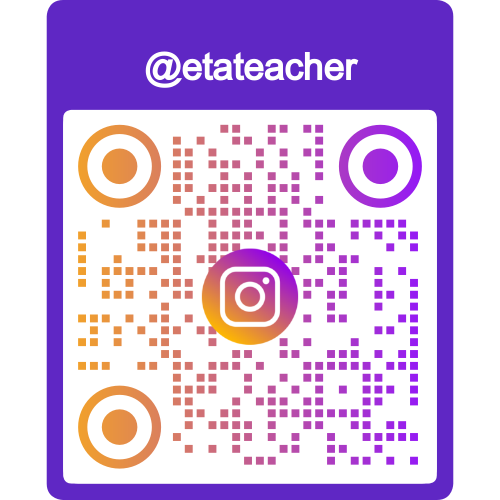 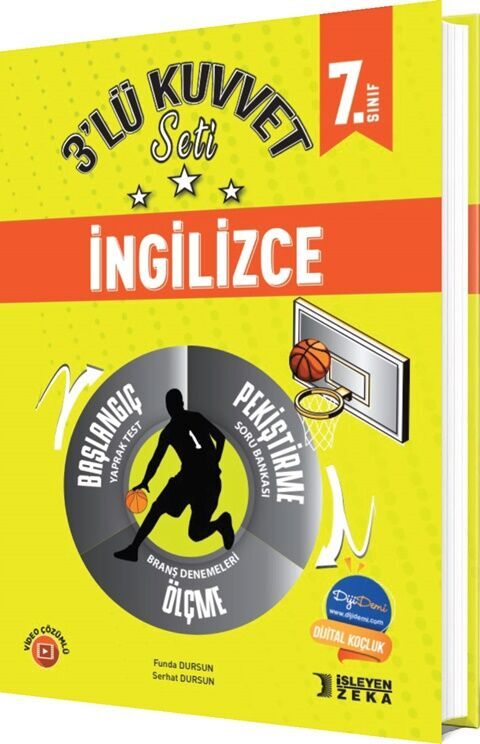 Bu sunum İşleyen Zeka’nın katkılarıyla hazırlanmıştır.
Üniteyle ilgili İşleyen Zeka örnek içeriklerine aşağıdaki linkten ulaşabilirsiniz:

https://www.egetolgayaltinay.com/contents/31/5
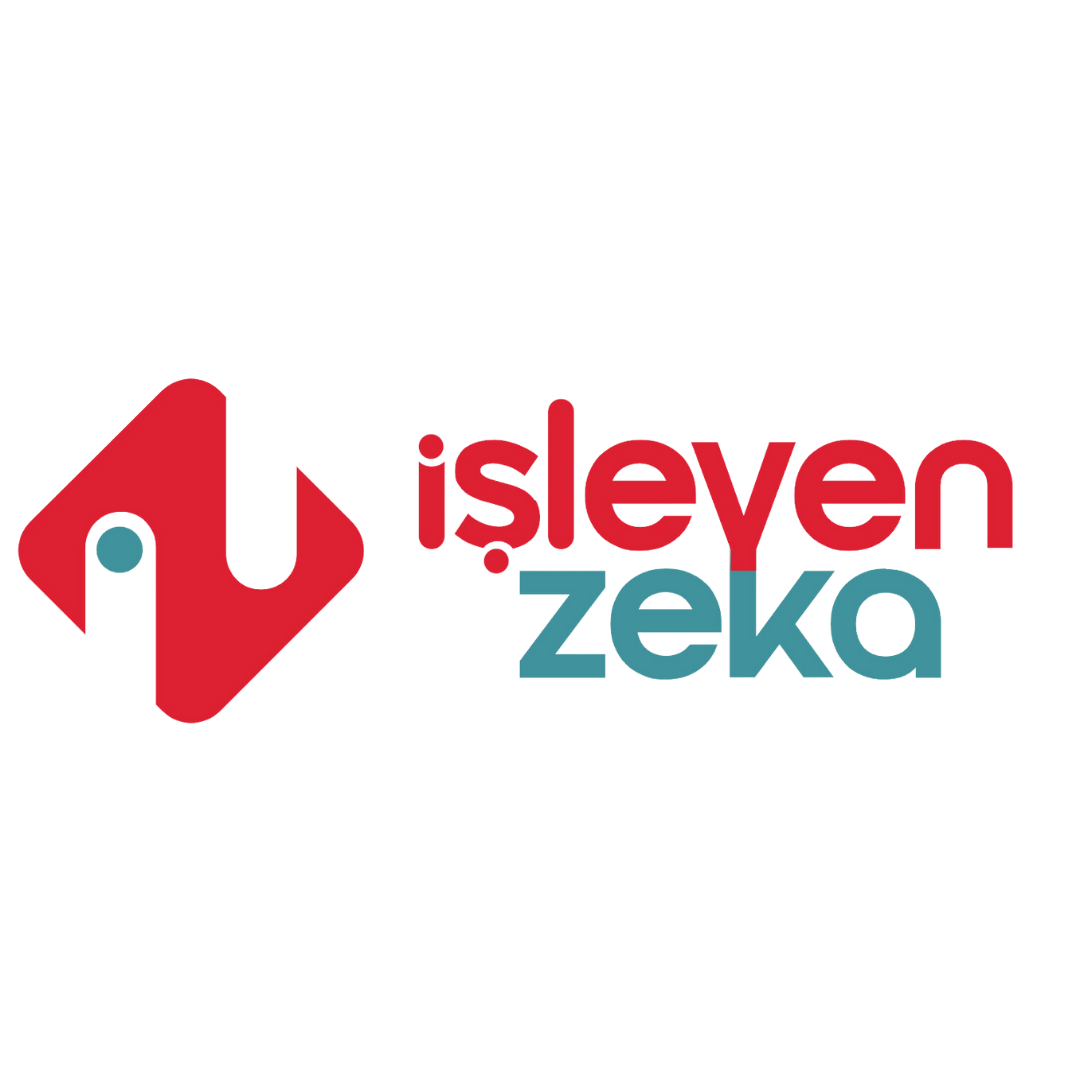 SPORTS
Individual sports
Team sports
Bireysel Sporlar
Takım Sporları
SPORTS
Outdoor Sports
Indoor Sports
Dış Mekan Sporları
İç Mekan Sporları
www.egetolgayaltinay.com
Hiking
Climbing
Cycling
Swimming
Trekking
Tırmanış
Bisiklet Sürmek
Yüzmek
Doğa Yürüyüşü
Diving
Skiing
Ice-skating
Dalış
Kayak
Buz pateni
www.egetolgayaltinay.com
Running
Jogging
Snowboarding
Koşu
Yavaş Tempolu Koşu
Kar Kayağı
Skateboarding
Roller skating
Patenle kayma
Kaykay
www.egetolgayaltinay.com
Yoga
Exercise
Karate
Yoga
Egzersiz
Karate
Wrestling
Boxing
Archery
Güreş
Boks
Okçuluk
www.egetolgayaltinay.com
Basketball
Football
Tennis
Volleyball
Basketbol
Futbol
Tenis
Voleybol
Handball
Baseball
Table Tennis
Hentbol
Beyzbol
Masa Tenisi
www.egetolgayaltinay.com
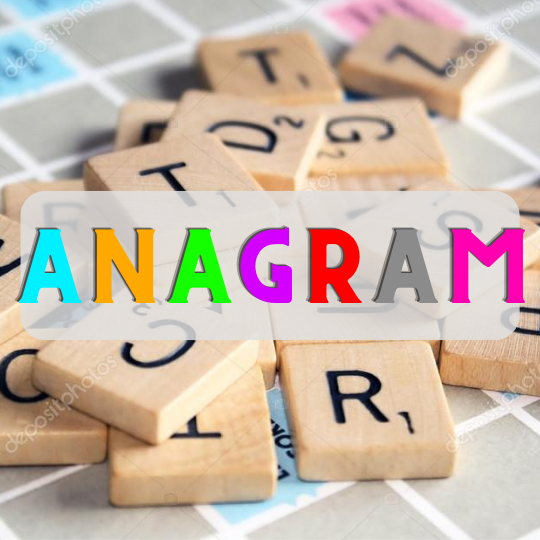 Konu ile ilgili oyuna aşağıdaki linkten ulaşabilirsiniz:

https://www.egetolgayaltinay.com/lessons/62
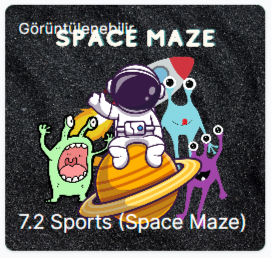 Konu ile ilgili oyuna aşağıdaki linkten ulaşabilirsiniz:

https://www.egetolgayaltinay.com/lessons/337
Sporlar ile kullandığımız fiiller bazı kurallara göre değişiliklik göstermektedir:
www.egetolgayaltinay.com
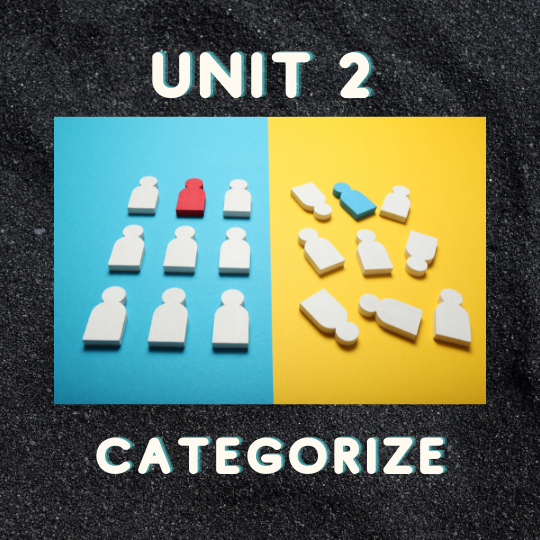 Konu ile ilgili oyuna aşağıdaki linkten ulaşabilirsiniz:

https://www.egetolgayaltinay.com/lessons/63
8
Bow
(Yay)
Helmet
(Kask)
1
10
5
Swimsuit
(Mayo)
2
Arrow
(Ok)
Net
(File)
9
Roller Skate
(Paten)
Racket
(Raket)
12
3
6
Backpack
(Sırt Çantası)
Knee Pad
(Dizlik)
Snowboard
(Kayak)
11
7
13
Skateboard
(Kaykay)
4
Ball
(Top)
Trainers
(Spor Ayakkabı)
www.egetolgayaltinay.com
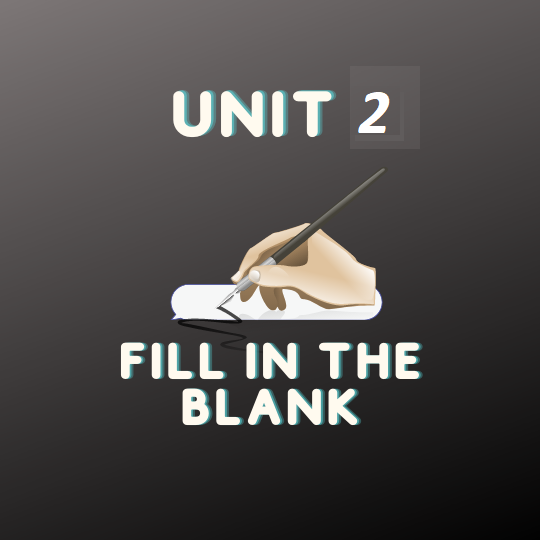 Konu ile ilgili oyuna aşağıdaki linkten ulaşabilirsiniz:

https://www.egetolgayaltinay.com/lessons/64
Konu ile ilgili oyuna aşağıdaki linkten ulaşabilirsiniz:

https://www.egetolgayaltinay.com/lessons/338
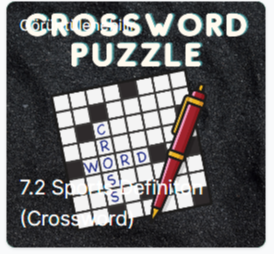 OTHER IMPORTANT WORDS
Antrenman yapmak
Work out:
Ambitious:
Hırslı
Golden Medal:
Altın Madalya
Represent:
Temsil etmek
Yenmek
Beat:
Başarmak
Achieve:
Go to gym:
Spor salonuna gitmek
Berabere
Draw:
Spectator:
Formda kalmak
Seyirci
Keep fit:
Turnuva
Opponent:
Tournament:
Rakip
Court:
Saha
Sporcu
Athlete:
Rest:
Belt:
Kemer
Dinlenmek
Injury:
Sakatlık
Seyahat etmek
Travel:
Simple Present Tense (Geniş Zaman)
İngilizcede, genel gerçekler, alışkanlıklar ve tekrar eden eylemleri anlatmak için, Simple Present Tense kullanılmaktadır.
(+) Affirmative / Positive: (olumlu yapı)
Ben her sabah saat 7’de uyanırım.
Ex. I wake up at 7 every morning.
O her sabah saat 7’de uyanır.
Ex. She wakes up at 7 every morning
(-s) eki arkasına geldiği fiilin son harfine göre (-es) veya (-ies) eklerine dönüşebilir:

(go >> goes)
(wash >> washes)
(study >> studies)
I
You
We
They
He
She
It
V1 (yalın fiil)
V +
(-s)
NOT: «have» >>> «has»
www.egetolgayaltinay.com
(-) Negative: (olumsuz yapı)
Geniş zaman cümlesini olumsuz yapmak için, fiilden önce «do not» veya «does not» kullanırız. Bu yapılar «don’t» ve «doesn’t» olarak kısaltılabilirler.
Do not = don’t
Does not = doesn’t
Ben basketbol oynamam.
Ex. I don’t play basketball.
O basketbol oynamaz.
Ex. He doesn’t play basketball.
I
You
We
They
He
She
It
NOT: «Doesn’t» ‘tan sonra gelen fiil yalın olur çünkü (-s) ekini «do» yardımcı fiili almıştır.
doesn’t + V1
don’t + V1
Exercise:
Aşağıda verilen olumlu cümleleri olumsuza dönüştürünüz.
The students play football. 
Sally does her homework every evenning.
Mahmut studies English all the time.
(They)
The students don’t play football.
(She)
Sally doesn’t do her homework every evenning.
(He)
Mahmut doesn’t study English all the time.
(?) Question / Interrogative: (soru yapısı)
Geniş zamanda soru cümlesi yapabilmek için; «Do» ve «Does» yardımcı fiilerini cümlenin öznesinin başında kullanırız.
Sen piyano çalar mısın?
Ex. Do you play piano?
DİKKAT!: Soru Cümlelerinde fiil her zaman YALINDIR.
Ex. Does she play piano?
O piyano çalar mı?
I
You
We
They
He
She
It
Do
Does
V1
V1
Exercise:
Aşağıda verilen olumlu cümleleri soru cümlesine dönüştürünüz.
The students play football. 
Sally does her homework every evenning.
Mahmut studies English all the time.
Do the students play football?
Does Sally do her homework every evenning?
Does Mahmut study English all the time?
(Her zaman)
(Genellikle)
(Sık sık)
(Bazen)
(Nadiren)
(Asla / Hiç)
How Often?
Bir işin ne sıklıkla yapıldığını öğrenmek istiyorsak, «How Often» sorusunu kullanırız.
Ex.
How often do you play volleyball?
Ne sıklıkla voleybol oynarsın?
- I sometimes play volleyball.
Ben bazen voleybol oynarım.
Ex.
How often do you go tekking?
Ne sıklıkla doğa yürüyüşüne gidersin?
- I never go trekking.
Ben asla doğa yürüyüşüne gitmem.
DİKKAT: «never» sıklık zarfını alan cümle; yapı olarak olumlu yazılsa da, anlam olarak olumsuz bir cümledir.
Yani: «never» yapıca olumsuz cümlelerle KULLANILMAZ.
www.egetolgayaltinay.com
Once / Twice / ... Times
Tabloda gösterilen sıklık zarfları dışında, «kez,defa» anlamlarına gelen sıklık zarfları da bulunmaktadır.
Examples:
How often do you go cycling?
Once (bir kez)
Twice (iki kez)
3 times (üç kez)
4 times (dört kez)
5 times (beş kez)
        ......
day
week
month
year
...
Ne sıklıkla bisiklet sürersin?
- I go cycling five times a week
Ben haftada beş kez bisiklet sürerim.
a
How often do you do yoga?
Ne sıklıkla yoga yaparsın?
- I do yoga twice a day.
Ben günde iki kez yoga yaparım.
www.egetolgayaltinay.com
Where
How
(Nasıl?)
(Nerede?)
When
How many
(Kaç tane?)
(Ne zaman?)
Who
How often
(Ne sıklıkla?)
(Kim?)
How long
Why
(Ne kadar uzun?)
(Neden?)
Which
What type of …?
(Hangi?)
(Ne tür …?)
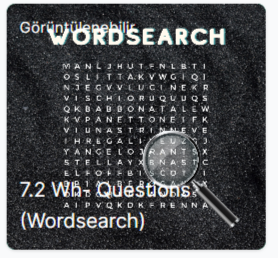 Konu ile ilgili oyuna aşağıdaki linkten ulaşabilirsiniz:

https://www.egetolgayaltinay.com/lessons/339
Days
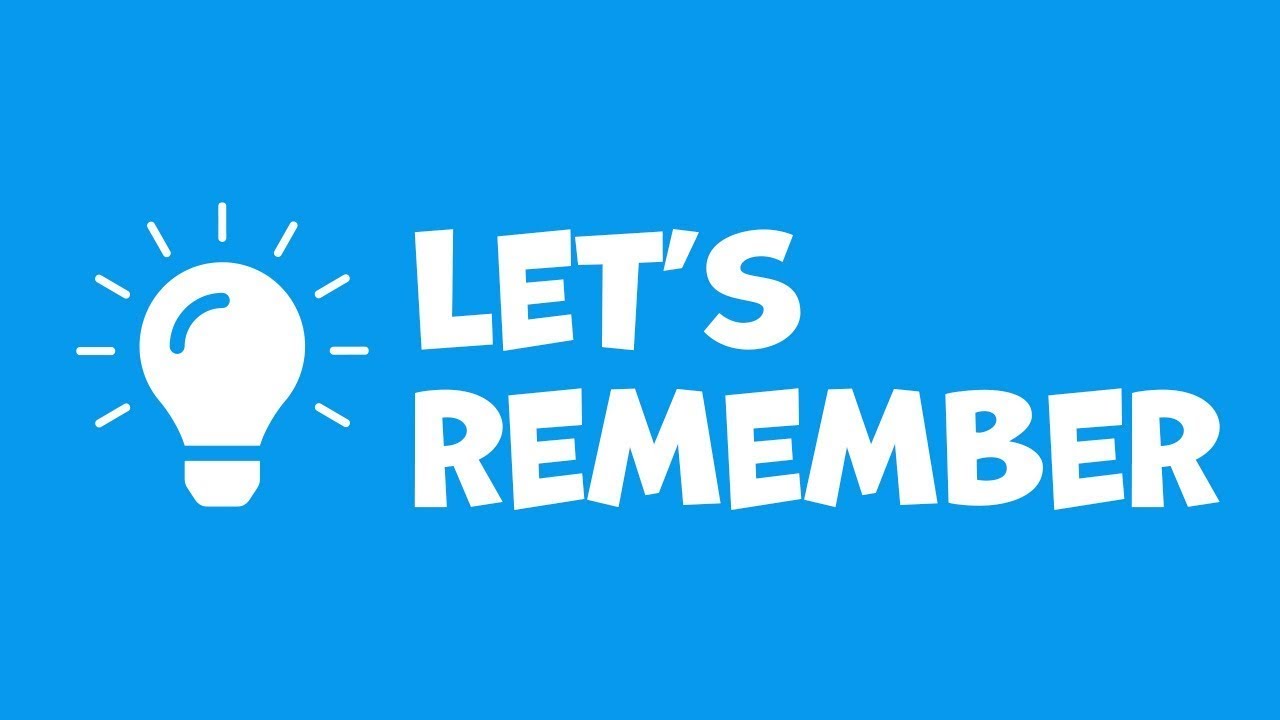 (Günler)
There are SEVEN days in a week.
Monday:
Pazartesi
Tuesday:
Salı
Weekdays
(Haftaiçi)
Wednesday:
Çarşamba
Thursday:
Perşembe
Friday:
Cuma
Saturday:
Cumartesi
Weekend
(Haftasonu)
Sunday:
Pazar
www.egetolgayaltinay.com
SAMPLE
QUESTIONS
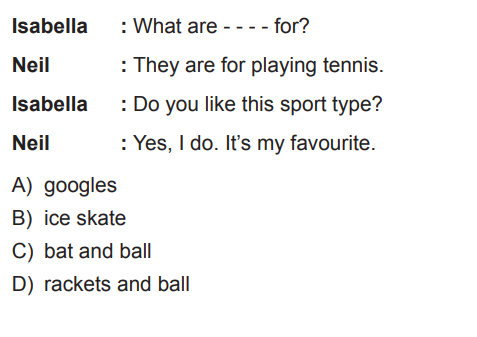 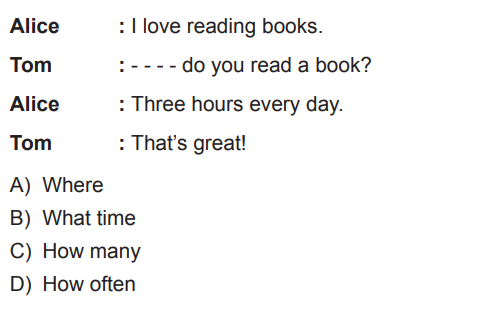 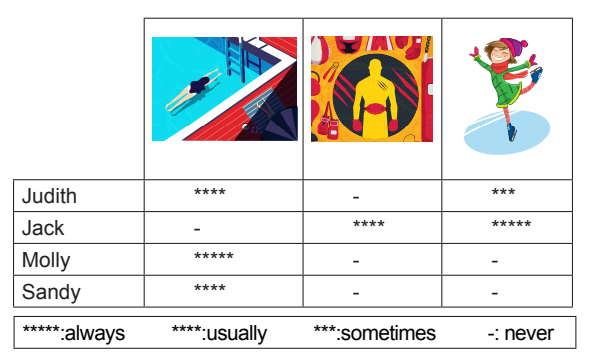 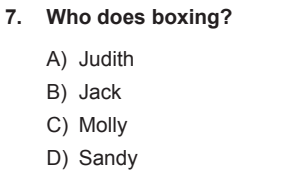 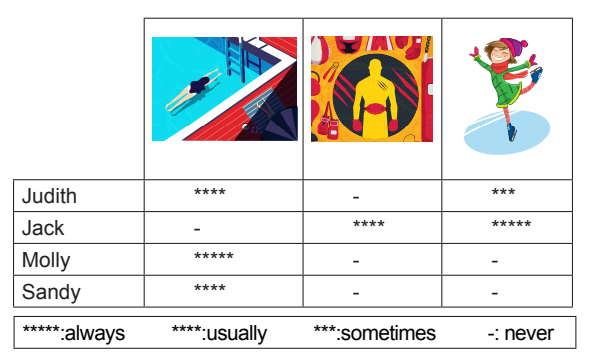 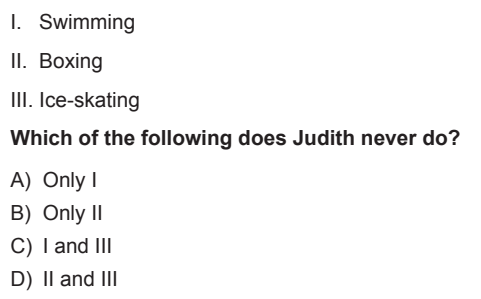 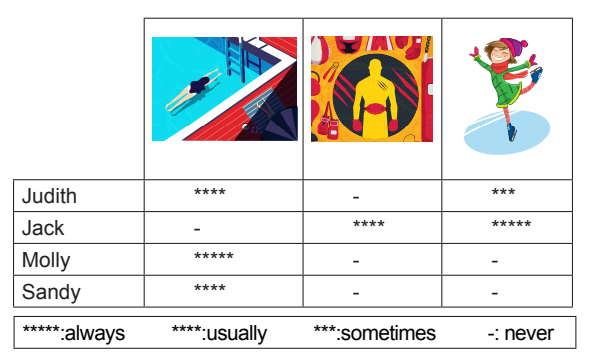 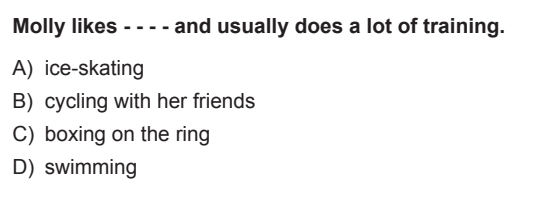 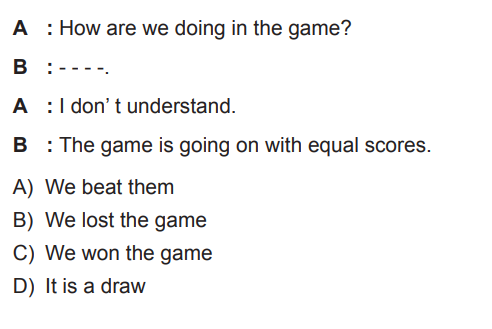 Equal: Eşit
Draw: Berabere
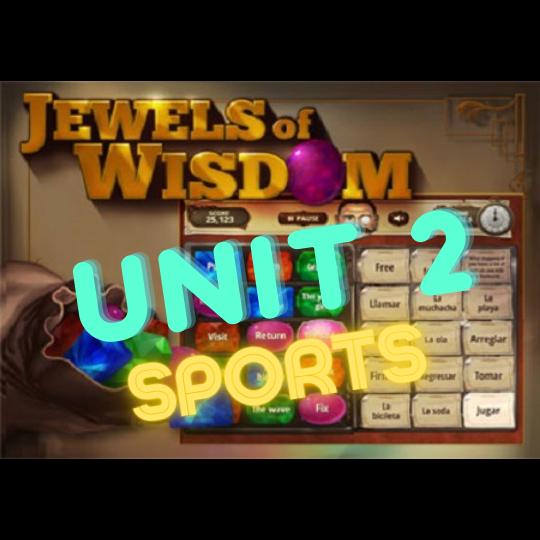 Ünite sonu kelime oyununa aşağıdaki linkten ulaşabilirsiniz:

https://www.egetolgayaltinay.com/lessons/65
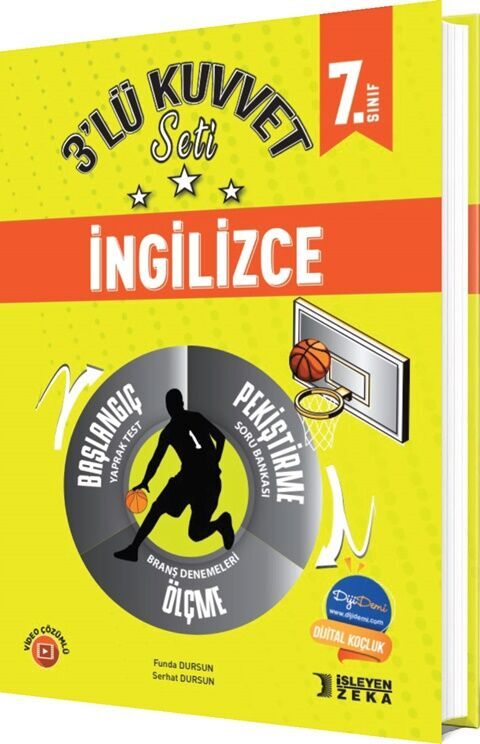 Sunuma katkılarından dolayı
İşleyen Zeka ailesine teşekkürler.
İşleyen Zeka içeriklerine aşağıdaki linkten ulaşabilirsiniz:
https://www.egetolgayaltinay.com/contents/31/5
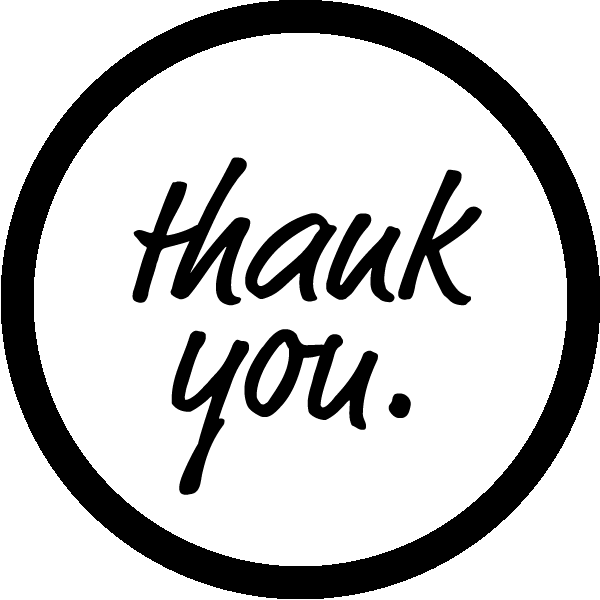 Ege Tolgay Altınay
Akköprü Ortaokulu  Tuşba/VAN
«Do/Play/Go» slaytının içeriği Muhterem Sidan’ın 
«7.2 Sports Konu Anlatımı» PDF’inden alıntıdır. Kendisine teşekkür ederim.
Bu, ve benzeri içerikler için:www.egetolgayaltinay.com adresini ziyaret edebilirsiniz.